４年「わり算の筆算」①
７２÷３　の筆算のしかた
７６÷３　の筆算のしかた
各スライドへリンクされています。
７３４÷５　の筆算のしかた
２５６÷４　の筆算のしかた
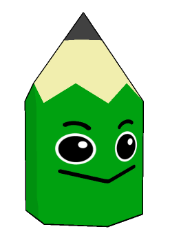 ７２÷３　の筆算のしかた
十の位の計算
たてる
２
７÷３＝２あまり１
十の位の７を３でわり
商２を十の位にたてる
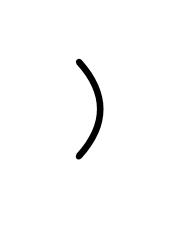 ２
かける
－
６
３×２＝６
３と２をかける
１
ひ　く
７－６＝１
７から６をひく
おろす
一の位の２をおろす
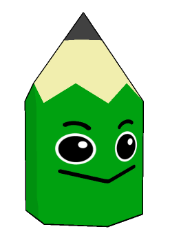 ７２÷３　の筆算のしかた
一の位の計算
たてる
４
２
12÷３＝４
12を３でわり
商４を一の位にたてる
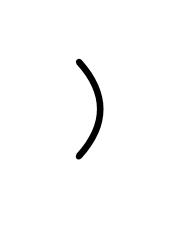 かける
６
３×４＝12
３と４をかける
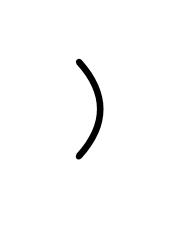 ２
３
１
ひ　く
12－12＝０
－
１
２
12から12をひく
０
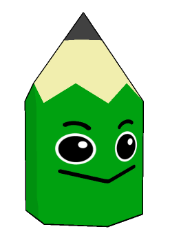 ７２÷３　の筆算のしかた
４
２
たてる
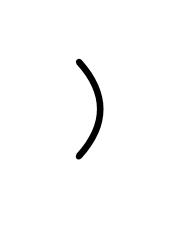 ２
かける
６
１
ひ　く
１
２
おろす
０
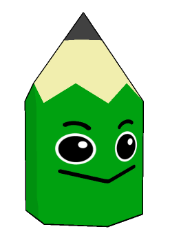 ７６÷３　の筆算のしかた
十の位の計算
たてる
２
７÷３＝２あまり１
十の位の７を３でわり
商２を十の位にたてる
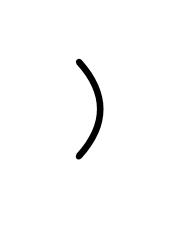 ６
かける
－
６
３×２＝６
３と２をかける
１
ひ　く
７－６＝１
７から６をひく
おろす
一の位の６をおろす
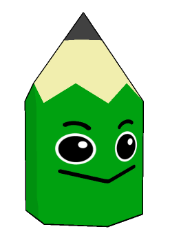 ７６÷３　の筆算のしかた
一の位の計算
たてる
５
２
16÷３＝５あまり１
16を３でわり
商５を一の位にたてる
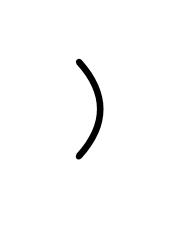 かける
６
３×５＝15
３と５をかける
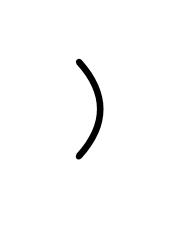 ３
１
６
ひ　く
16－15＝１
－
１
５
16から15をひく
ひいたのこりがあまり
あまりが、わる数より小さくなっているか気をつけよう
１
７６÷３＝２５あまり１
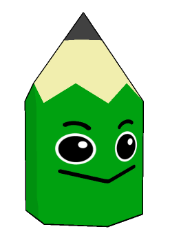 ７６÷３　の筆算のしかた
５
２
たてる
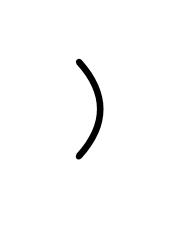 ６
かける
６
ひ　く
１
１
５
おろす
１
７６÷３＝２５あまり１
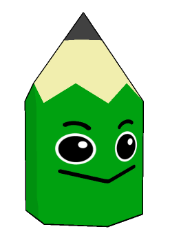 ７３４÷５　の筆算のしかた
１
百の位の計算
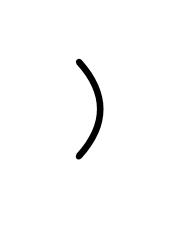 ３
７÷５＝１あまり２
たてる
－
５
百の位の７を５でわり
商１を百の位にたてる
２
５×１＝５
かける
５と１をかける
ひ　く
７－５＝２
７から５をひく
おろす
十の位の３をおろす
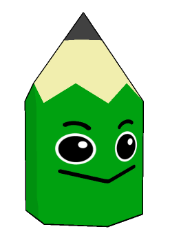 ７３４÷５　の筆算のしかた
１
４
十の位の計算
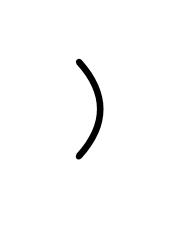 ４
３
23÷５＝４あまり３
たてる
５
23を５でわり
商４を十の位にたてる
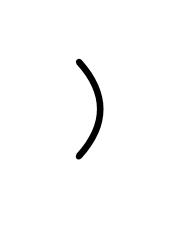 ５
３
２
５×４＝20
かける
５と４をかける
２
－
０
ひ　く
23－20＝３
３
23から20をひく
おろす
一の位の４をおろす
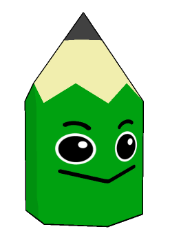 ７３４÷５　の筆算のしかた
６
１
４
一の位の計算
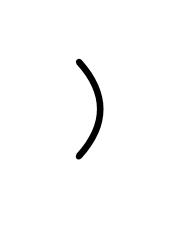 ３
34÷５＝６あまり３
たてる
５
34を５でわり
商６を十の位にたてる
３
２
５×６＝30
かける
５と６をかける
２
０
ひ　く
34－30＝４
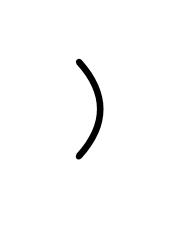 ５
３
４
34から30をひく
ひいたのこりがあまり
－
３
０
あまりが、わる数より小さくなっているか気をつけよう
４
７３４÷５＝１４６あまり４
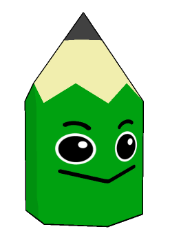 ７３４÷５　の筆算のしかた
６
１
４
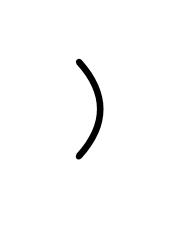 ３
４
３
たてる
５
かける
２
２
０
ひ　く
３
３
０
おろす
４
７３４÷５＝１４６あまり４
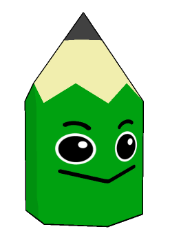 ２５６÷４　の筆算のしかた
百の位の計算
６
×
たてる
２÷４＝×
百の位の２を４でわれな
いので商はたたない
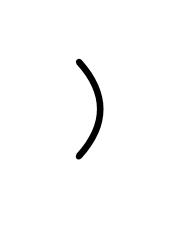 ６
十の位の計算
－
２
４
たてる
25÷４＝６あまり１
１
25を４でわり
商６を十の位にたてる
４×６＝24
かける
４と６をかける
25－24＝１
ひ　く
25から24をひく
おろす
一の位の６をおろす
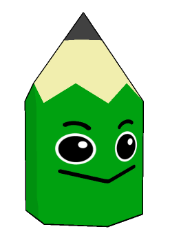 ２５６÷４　の筆算のしかた
６
一の位の計算
４
たてる
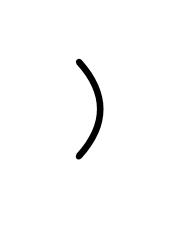 16÷４＝４
16を４でわり
商４を一の位にたてる
２
４
４×４＝16
かける
４と４をかける
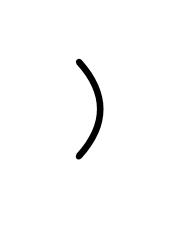 ４
６
１
16－16＝０
ひ　く
－
１
６
16から16をひく
０
２５６÷４＝６４
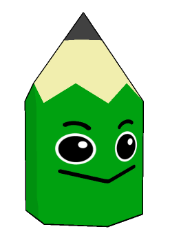 ２５６÷４　の筆算のしかた
６
４
たてる
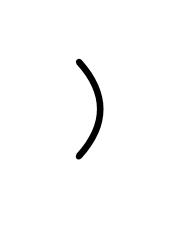 ６
２
４
かける
１
ひ　く
１
６
０
おろす
２５６÷４＝６４